بنام خدا
نتایج پایشهای سه ماهه چهارم 
واحد داروئی 93
گزارش پایش وضعیت برنامه 
واحد داروئی

در
شهرستانهای استان کرمانشاه براساس
چک لیست fsh monitoring
بهمن ماه 93
شروع برنامه پایش :  از تاریخ 9 دیماه لغایت 4 بهمن 93
ابزار پایش :
چک لیست با لحاظ امتیاز کل 100 جهت کل  چک لیست
جدول نتایج پایش ستاد شهرستانها استان کرمانشاه براساس fsh monitoring به تفکیک فرایند در دی ماه
نمودار مقایسه ای فرایندها
نمودار امتیاز شهرستانها
اولویت شهرستانها
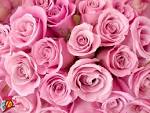 پایان
پایان